Солнечная художница
Карина Киль
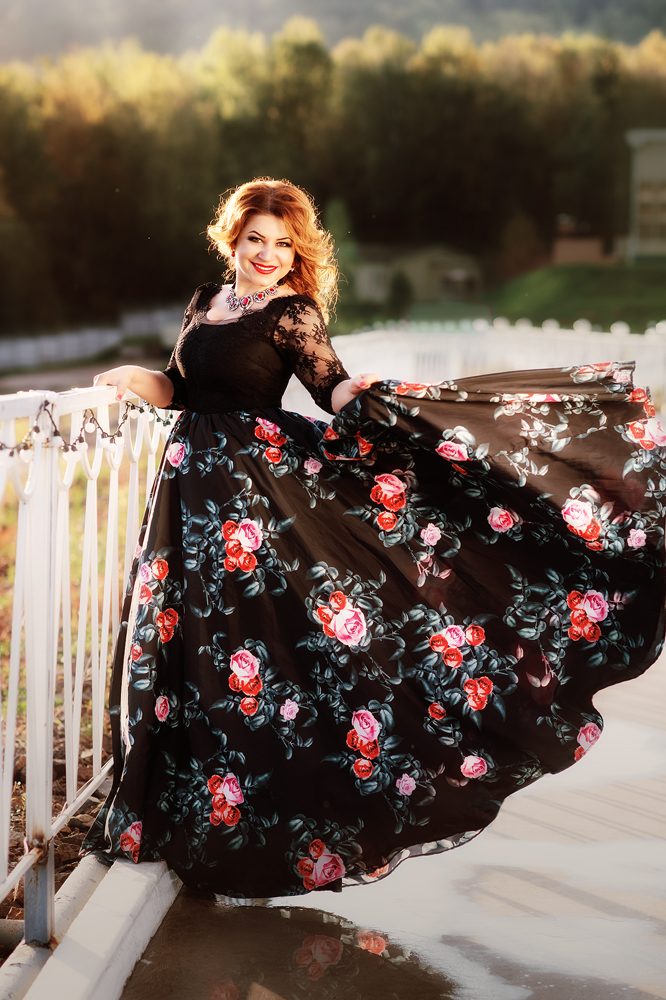 Экскурсия 
в  фото галерею Карины Киль 
для учащихся 
6-11 классоы
Автор:
Ольга Михайловна Степанова
учитель английского языка 
МБОУ «Цивильская СОШ №1 
имени Героя Советского Союза 
М.В. Силантьева»
города Цивильск Чувашской Республики

2016
Карина Киль
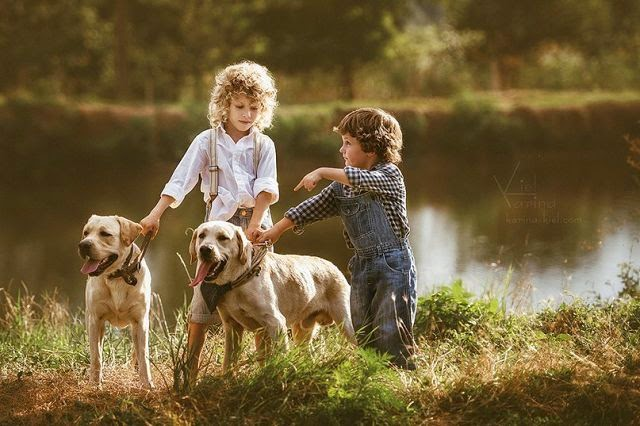 Карина Киль - фотохудожник, дизайнер, 
педагог. 
Мама
 двух 
замечательных сыновей.
Россия, 
Сочи
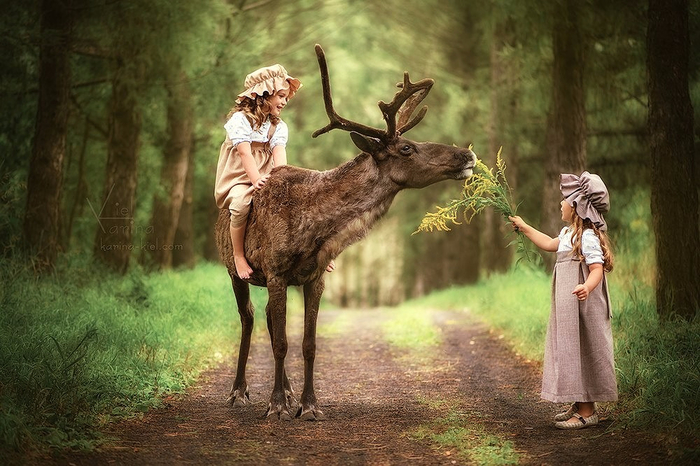 В области фотографии она уже 7 лет. А в творческой среде всю жизнь. 
Отец-архитектор,
 мама- кукольный 
мастер.
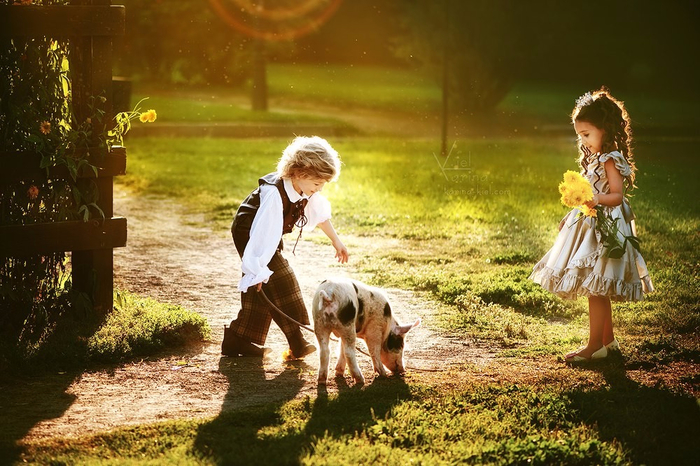 С детства она приобщалась ко всему, что касается творчества. Получила художественное образование, окончив институт 
с красным дипломом.
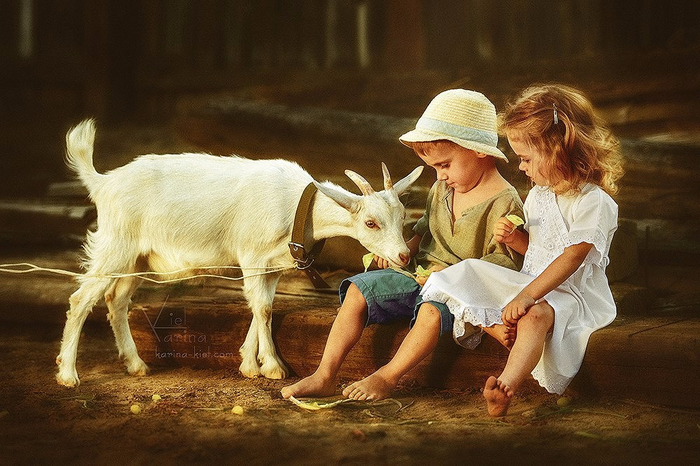 По образованию – дизайнер. Несколько лет посвятила созданию авторских коллекционных кукол.
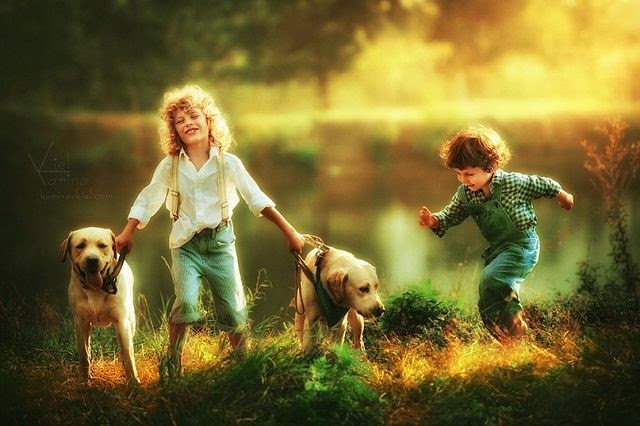 Открыв для себя мир фотографии, поняла, что ничем другим в жизни не хочет заниматься.
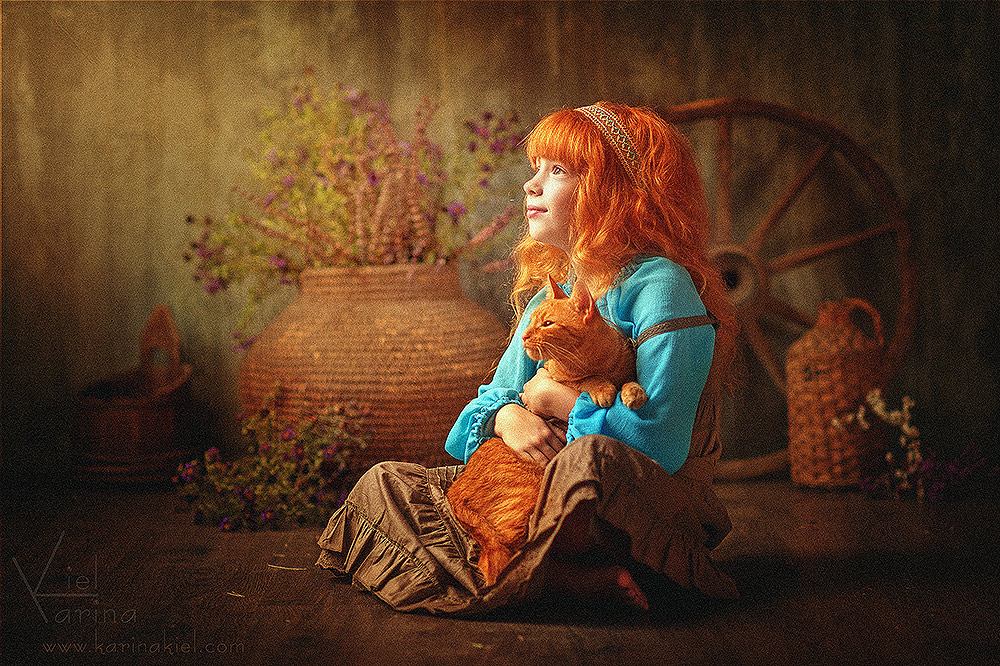 И именно дети, эти прекрасные цветы 
нашей жизни – её постоянные герои.
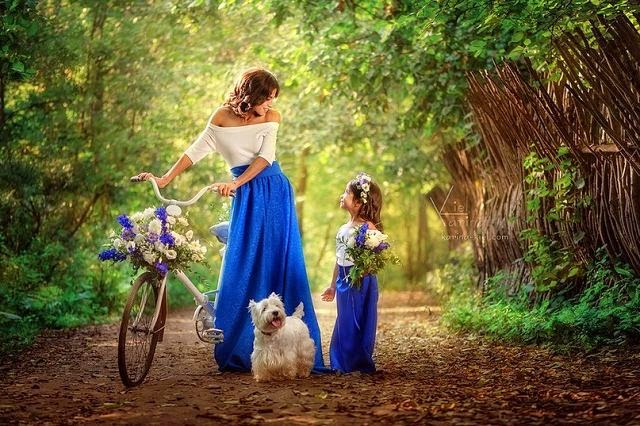 Герои, которые вдохновляют её на творчество, вместе с которыми она погружается в мир сказки и безграничного количества 
искренних 
эмоций.
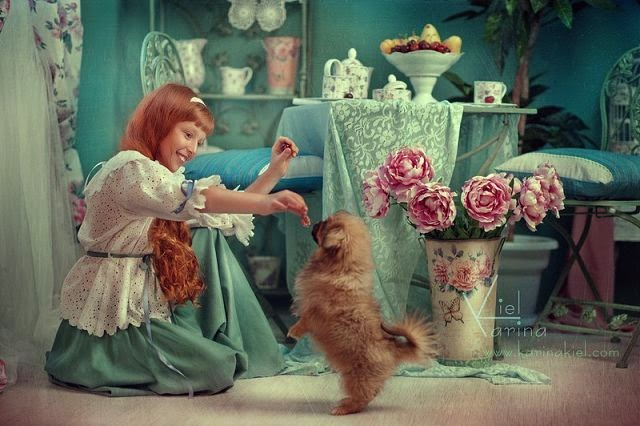 Является членом и лидером ассоциации семейных и детских фотографов России.
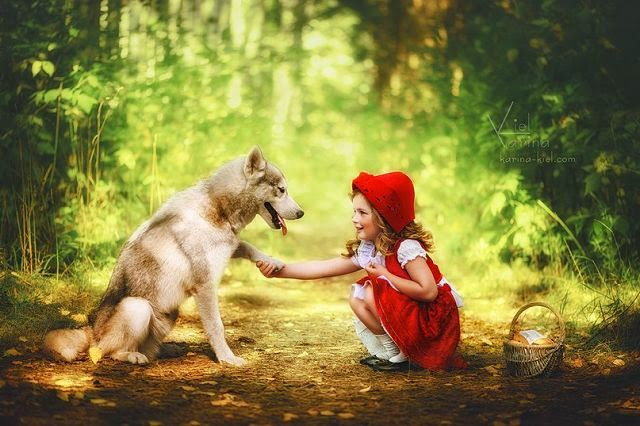 Проводит мастер классы по детской фотографии 
и постобработке в России и за рубежом.
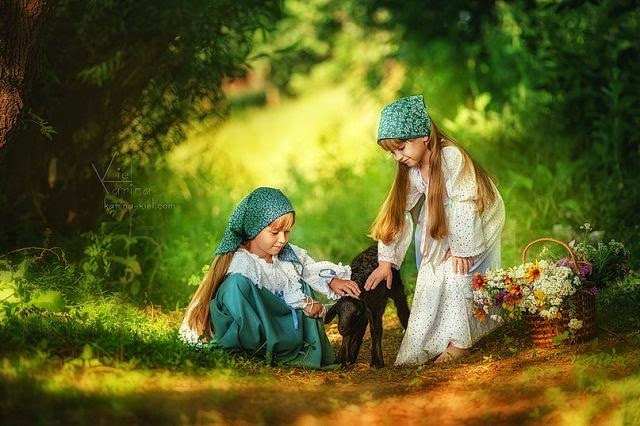 Фотоработы Карины Киль – это истории, которые уникальны своим неповторимым характером и настроением.
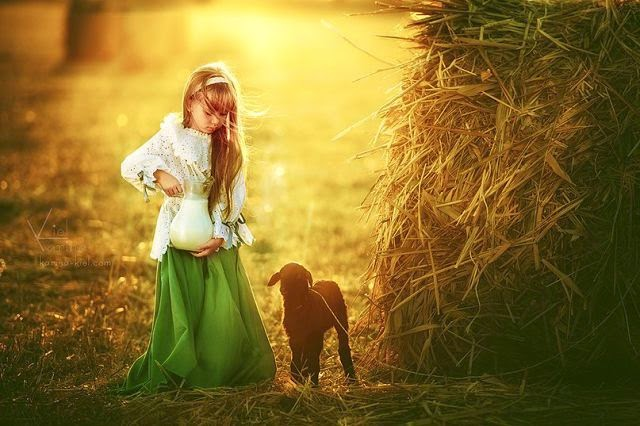 Оригинальный авторский 
стиль, индивидуальный подход 
к съемке 
делают ее работы узнаваемыми 
из сотен 
других.
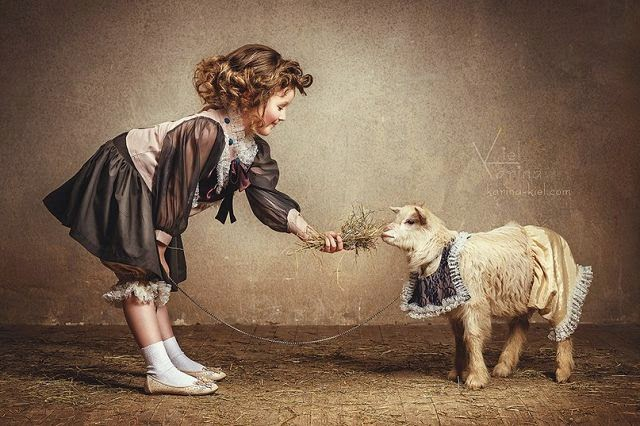 Мир детской фотографии вдохновляет художницу всё больше и больше.
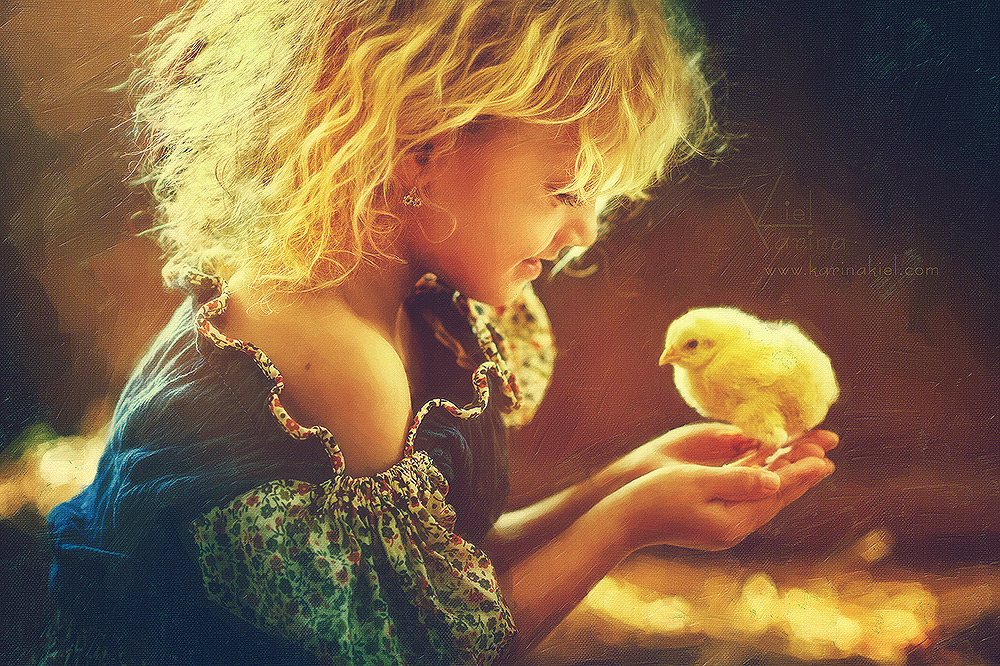 Сказочно, таинственно, неповторимо…
Спасибо за внимание!
Источник
http://fotoshkola.net/teacher_profiles/281994

http://www.karina-kiel.com/about